TUẦN 2 BÀI 2
LUAT XA GAN
TIẾT 2
I. DINH NGHIA
Tìm hiểu đường tầm mắt
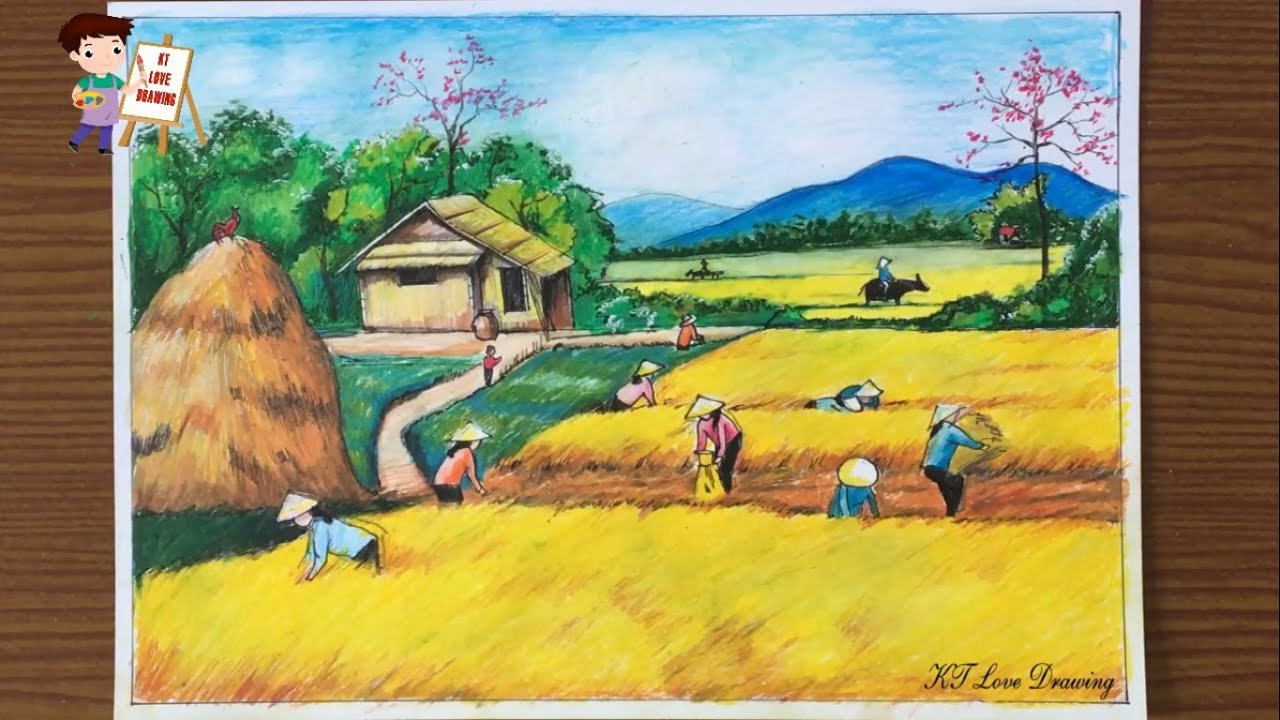 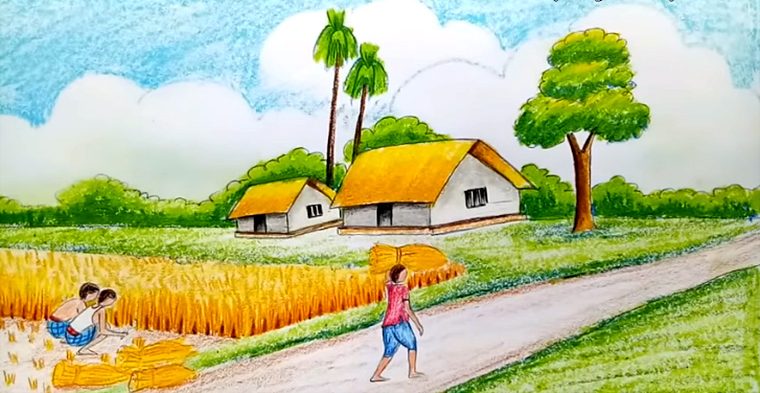 Đường tầm mắt là
Đường thẳng nằm ngang trong tranh có 3 vị trí khác nhau
Ở cao: vẽ cảnh xa
Ở thấp : vẽ cảnh gần
Bài tâp
Vẽ tranh thỏ và rùa
Áp dụng luật xa gần và 
đường tầm mắt
I. DINH NGHIA
Tìm hiểu điểm tụ
NAME OF THE SECTION
01
You can enter a subtitle here if you need it
AWESOME WORDS